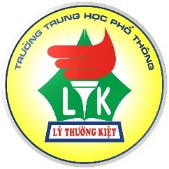 SỞ GIÁO DỤC VÀ ĐÀO TẠO THÀNH PHỐ HỒ CHÍ MINH
TRƯỜNG THPT LÝ THƯỜNG KIỆT
ĐẠI HỘI CHA MẸ HỌC SINH
LỚP:................
HỌC KỲ 2 - NĂM HỌC 2017 - 2018

Tp.HCM, ngày 21 tháng  01 năm 2018
CHƯƠNG TRÌNH ĐẠI HỘI
Kế hoạch ôn tập thi THPT Quốc gia 2018.
CMHS đóng góp ý kiến.
Báo cáo tình hình lớp.
Bế mạc Đại hội.
Phương hướng, chỉ tiêu phấn đấu cuối năm.
Khai mạc.
IV
VI
III
V
II
I
ĐẠI HỘI CHA MẸ HỌC SINH LỚP..... HỌC KỲ 2 - NĂM HỌC 2017 - 2018
ĐẶC ĐIỂM TÌNH HÌNH NHÀ TRƯỜNG
I
•   Tổng số lớp khối 12: 16 lớp, trong đó có 2 lớp HS có trình độ khá, giỏi (A13, A14) và 2 lớp HS yếu (A15, A16)

•   Tổng số HS khối 12: 616 HS, số lượng đăng ký tổ hợp môn thi của các lớp như bảng sau:
ĐẠI HỘI CHA MẸ HỌC SINH LỚP..... HỌC KỲ 2 - NĂM HỌC 2017 - 2018
(Số liệu cập nhật lúc 16g00 ngày 08/03/2018)
ĐẠI HỘI CHA MẸ HỌC SINH LỚP..... HỌC KỲ 2 - NĂM HỌC 2017 - 2018
NỘI DUNG, THỜI GIAN ÔN TẬP
II
1. Nội dung ôn tập
- Nội dung ôn tập: Chương trình lớp 11, 12 THPT thi THPTQG do Bộ GD&ĐT hướng dẫn.
- Phương pháp ôn tập: lựa chọn các phương pháp và hình thức ôn tập phù hợp với đối tượng học sinh và môn thi.
- Rèn cho học sinh kỹ năng làm bài thi trắc nghiệm, nhất là cách làm các tổ hợp bài thi và các môn mới tổ chức thi trắc nghiệm (Toán học, bài thi Khoa học Tự nhiên, Khoa học Xã hội).
- Tổ chức cho học sinh làm các đề thi thử của Bộ GD&ĐT, đề thi do Sở GD&ĐT cung cấp, đề thi do GV bộ môn xây dựng theo cấu trúc đề thi THPT quốc gia năm 2018.
ĐẠI HỘI CHA MẸ HỌC SINH LỚP..... HỌC KỲ 2 - NĂM HỌC 2017 - 2018
NỘI DUNG, THỜI GIAN ÔN TẬP
II
2. Thời gian ôn tập: Từ 19/03/2018 đến 16/6/2018, chia thành 03 đợt:
Đợt 1: Từ 19/03/2018 đến 06/04/2018 (3 tuần)
Đợt 2: Từ 09/04/2018 đến 24/04/2018 (2,5 tuần)
Từ 26/04 đến 06/05/2018: thi học kỳ 2
Đợt 3: Từ 07/05/2018 đến 16/06/2018 (6 tuần)
ĐẠI HỘI CHA MẸ HỌC SINH LỚP..... HỌC KỲ 2 - NĂM HỌC 2017 - 2018
Đợt 1: Từ 19/03/2018 đến 06/04/2018 (3 tuần) 
Tổ chức thực hiện chương trình theo kế hoạch với hình thức vừa học vừa ôn, học đến đâu chắc đến đấy. Số tiết giảng dạy theo bảng sau:
ĐẠI HỘI CHA MẸ HỌC SINH LỚP..... HỌC KỲ 2 - NĂM HỌC 2017 - 2018
Đợt 1: Từ 19/03/2018 đến 06/04/2018 (3 tuần)
* Các hoạt động khác:
Tổ chức phụ đạo cho HS lớp A15, A16 và cho HS có sức học yếu và kém lọc ra từ lớp A1-A12 (căn cứ vào kết quả học kỳ I) môn Toán, Văn, Anh. Dự kiến 2 tiết/môn/tuần.
Tư vấn, hướng dẫn học sinh đăng ký môn thi và tổ chức ôn luyện cho học sinh (tư vấn và hướng dẫn để học sinh chọn tối đa 06 môn, tương tương với ba bài thi riêng và một bài tổ hợp).
ĐẠI HỘI CHA MẸ HỌC SINH LỚP..... HỌC KỲ 2 - NĂM HỌC 2017 - 2018
Đợt 2: Từ 09/04/2018 đến 24/04/2018 (2,5 tuần). HS chỉ học các môn đăng ký dự thi THPT Quốc gia. Số tiết giảng dạy theo bảng sau:
ĐẠI HỘI CHA MẸ HỌC SINH LỚP..... HỌC KỲ 2 - NĂM HỌC 2017 - 2018
Đợt 2: Từ 09/04/2018 đến 21/04/2018 (2 tuần)
Lưu ý: Các tiết HS được học tăng thêm ở buổi 2:
Đ/v các môn Toán, Văn, Anh (tổng cộng 4 tiết): là do HS đã hết học các môn Tin học, CN và Thể dục. 
Đ/v tổ hợp môn KHTN (tổng cộng 4 tiết): là do HS không học các môn Lịch sử, Địa và GDCD ở buổi chính khóa.
Đ/v tổ hợp môn KHXH (tổng cộng 5 tiết) là do HS không học các môn Vật lý, Hóa và Sinh ở buổi chính khóa.
ĐẠI HỘI CHA MẸ HỌC SINH LỚP..... HỌC KỲ 2 - NĂM HỌC 2017 - 2018
Đợt 3: Từ 07/05/2018 đến 16/06/2018 (6 tuần). HS chỉ học tập trung vào các môn đăng ký dự thi THPT Quốc gia. Số tiết giảng dạy theo bảng sau:
ĐẠI HỘI CHA MẸ HỌC SINH LỚP..... HỌC KỲ 2 - NĂM HỌC 2017 - 2018
NỘI DUNG, THỜI GIAN ÔN TẬP
II
3. Bố trí lớp ôn tập và số lượng học sinh/lớp, dự trù kinh phí:
3.1 Bố trí lớp: Về cơ bản vẫn xếp lớp ôn theo biên chế lớp hiện nay, trừ một số môn nếu phải ghép lớp, nhà trường sẽ cố gắng để tạo điều kiện thuận lợi nhất cho HS được tham gia ôn luyện theo đúng nguyện vọng. 
Các tiết học chính khóa và buổi của các môn tổ hợp KHTN và KHXH có thể được ghép lớp để đảm bảo số lượng HS. Khi ghép lớp dựa trên nguyên tắc HS lớp ghép được học GV dạy chính khóa của lớp mình.
Số lượng học sinh ôn/lớp: không quá 40 em/lớp ôn.
ĐẠI HỘI CHA MẸ HỌC SINH LỚP..... HỌC KỲ 2 - NĂM HỌC 2017 - 2018
3.2. Dự trù kinh phí:
ĐẠI HỘI CHA MẸ HỌC SINH LỚP..... HỌC KỲ 2 - NĂM HỌC 2017 - 2018
III
Báo cáo tình hình lớp.
2. Về kết quả giáo dục:
a) Xếp loại học lực:
ĐẠI HỘI CHA MẸ HỌC SINH LỚP..... HỌC KỲ 2 - NĂM HỌC 2017 - 2018
III
Báo cáo tình hình lớp.
2. Về kết quả giáo dục:
b) Xếp loại hạnh kiểm:
ĐẠI HỘI CHA MẸ HỌC SINH LỚP..... HỌC KỲ 2 - NĂM HỌC 2017 - 2018
III
Báo cáo tình hình lớp.
2. Về kết quả giáo dục:
c) Khen thưởng:
ĐẠI HỘI CHA MẸ HỌC SINH LỚP..... HỌC KỲ 2 - NĂM HỌC 2017 - 2018
III
Báo cáo tình hình lớp.
2. Về kết quả giáo dục:
d) Kỷ luật:
ĐẠI HỘI CHA MẸ HỌC SINH LỚP..... HỌC KỲ 2 - NĂM HỌC 2017 - 2018
Phương hướng, chỉ tiêu phấn đấu trong HK2.
IV
1. Phương hướng hoạt động:
	-
	-
	-
2. Các chỉ tiêu phấn đấu:
	  -
	  -
	  -
ĐẠI HỘI CHA MẸ HỌC SINH LỚP..... HỌC KỲ 2 - NĂM HỌC 2017 - 2018
Cha mẹ Học sinh đóng góp ý kiến
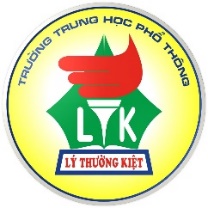 ĐẠI HỘI CHA MẸ HỌC SINH LỚP..... HỌC KỲ 2 - NĂM HỌC 2017 - 2018
BẾ MẠC ĐẠI HỘI
www.themegallery.com